Science meets Parliament, Ljubljana, 15.11.2019
Scientific Advice and Foresight Work in the European Parliament: The case of STOA
Wolfgang Hiller, Director, Impact Assessment and European Added Value
13/11/2019
Defining the challenge – 	bridging the gap
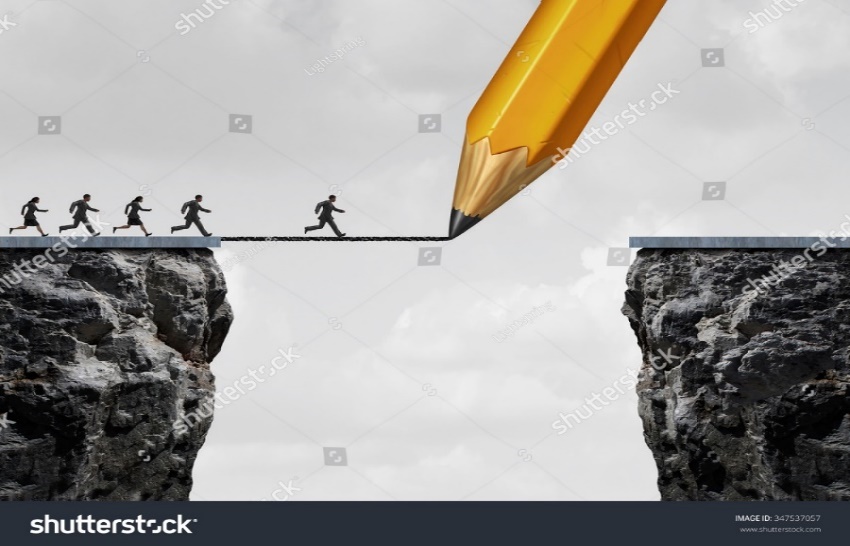 Progress in science and technology requires proactive and forward looking legislative activity

Fake news and mistrust towards science and evidence-based policy making

Legislators are no Scientists, and Scientists no Legislators
13/11/2019
2
The creation of STOA – an institutional response
March 1987, an EP office for scientific and technological option assessment was launched.

Since September 1988: STOA works on a permanent basis, in the service of all committees.

Governance and leadership through the STOA Panel, composed of  Members representing 9 committees
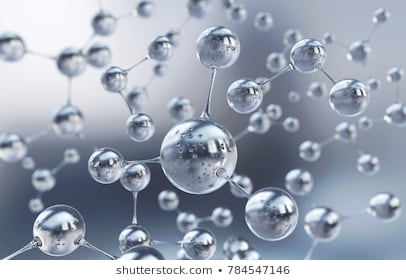 13/11/2019
3
Part of a wider parliamentary support network
The Scientific Foresight Unit (STOA) as part of the European Parliamentary Research Service (EPRS), the in-house research service and think tank of the European Parliament

Embedded in inter-institutional cooperation with research services of the other European Institutions

Member of the European Parliamentary Technology Assessment (EPTA)

Contacts and cooperation with the research and science community in Europe and beyond
13/11/2019
4
Empowering Members through knowledge
Provide strategic advice in the fields of science and technology options assessment and scientific foresight

Based on interdisciplinary research

Implementing the´silo and pipe strategy´
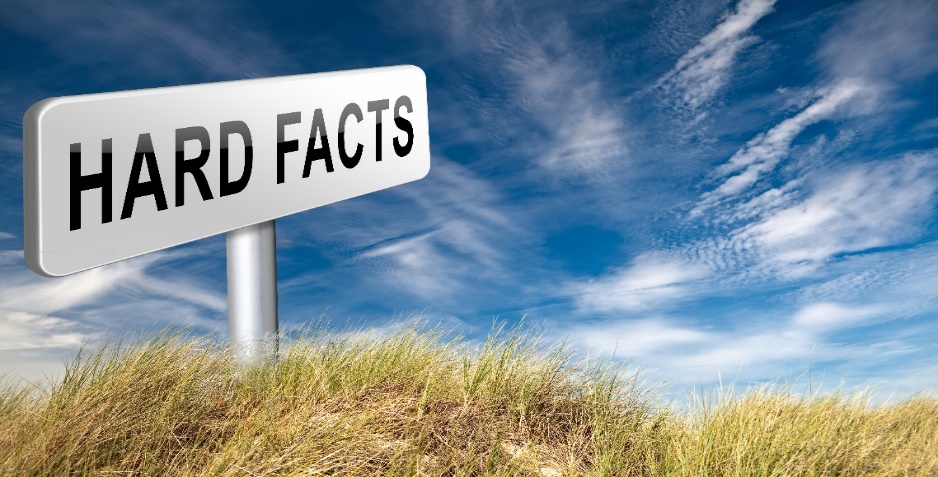 13/11/2019
5
A broad range of activities
Precision Agriculture
Publications, studies, blogspots

Workshops and events

Conferences and delegations

Communication
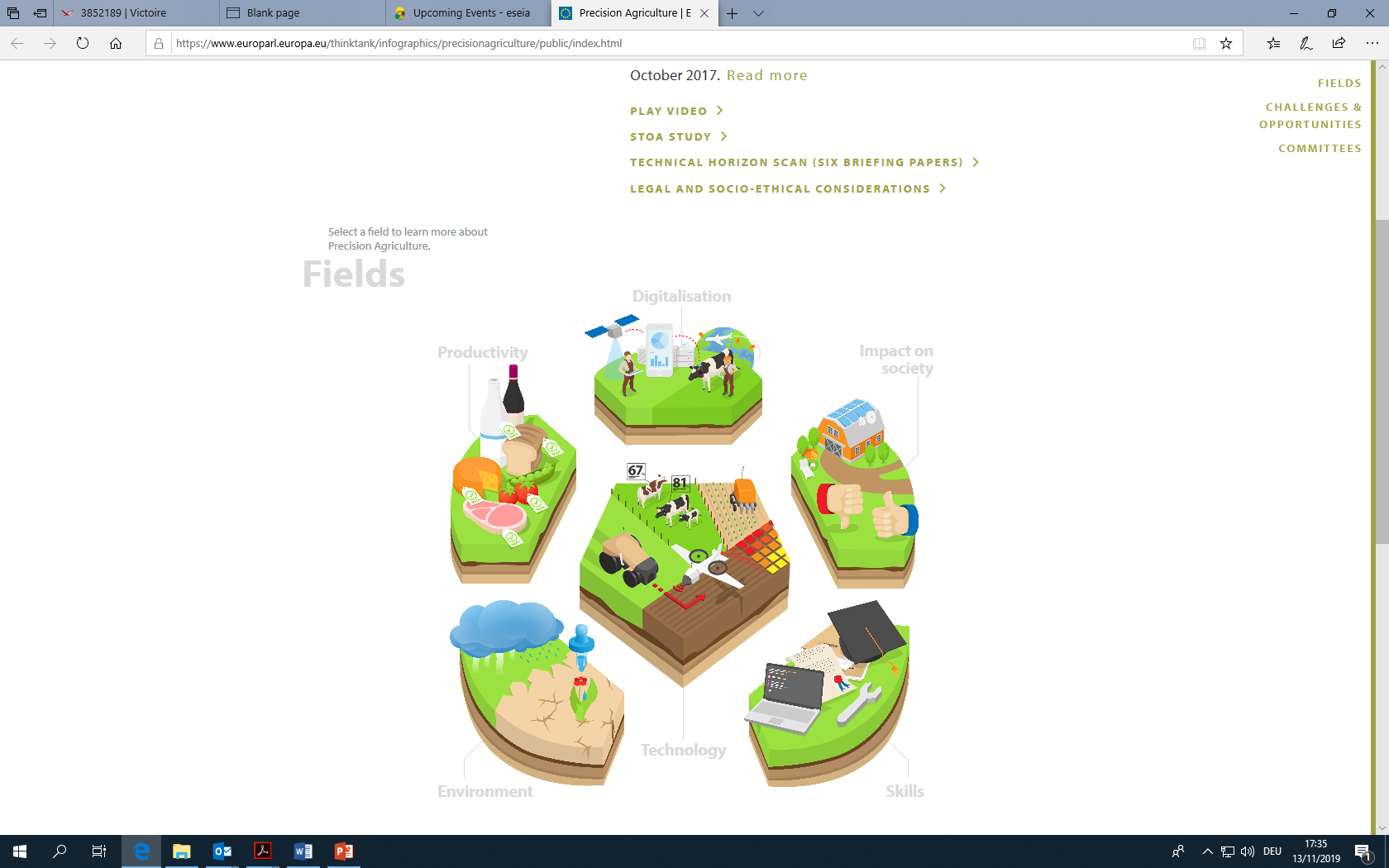 13/11/2019
6
STOA studies
13/11/2019
7
Recent STOA publications
How the General Data Protection Regulation changes the rules for scientific research

Polarisation and the use of technology in political campaigns and communication 

Regulating disinformation with artificial intelligence 

Blockchain

Galileo Satellite Navigation System
13/11/2019
8
STOA Annual Lecture
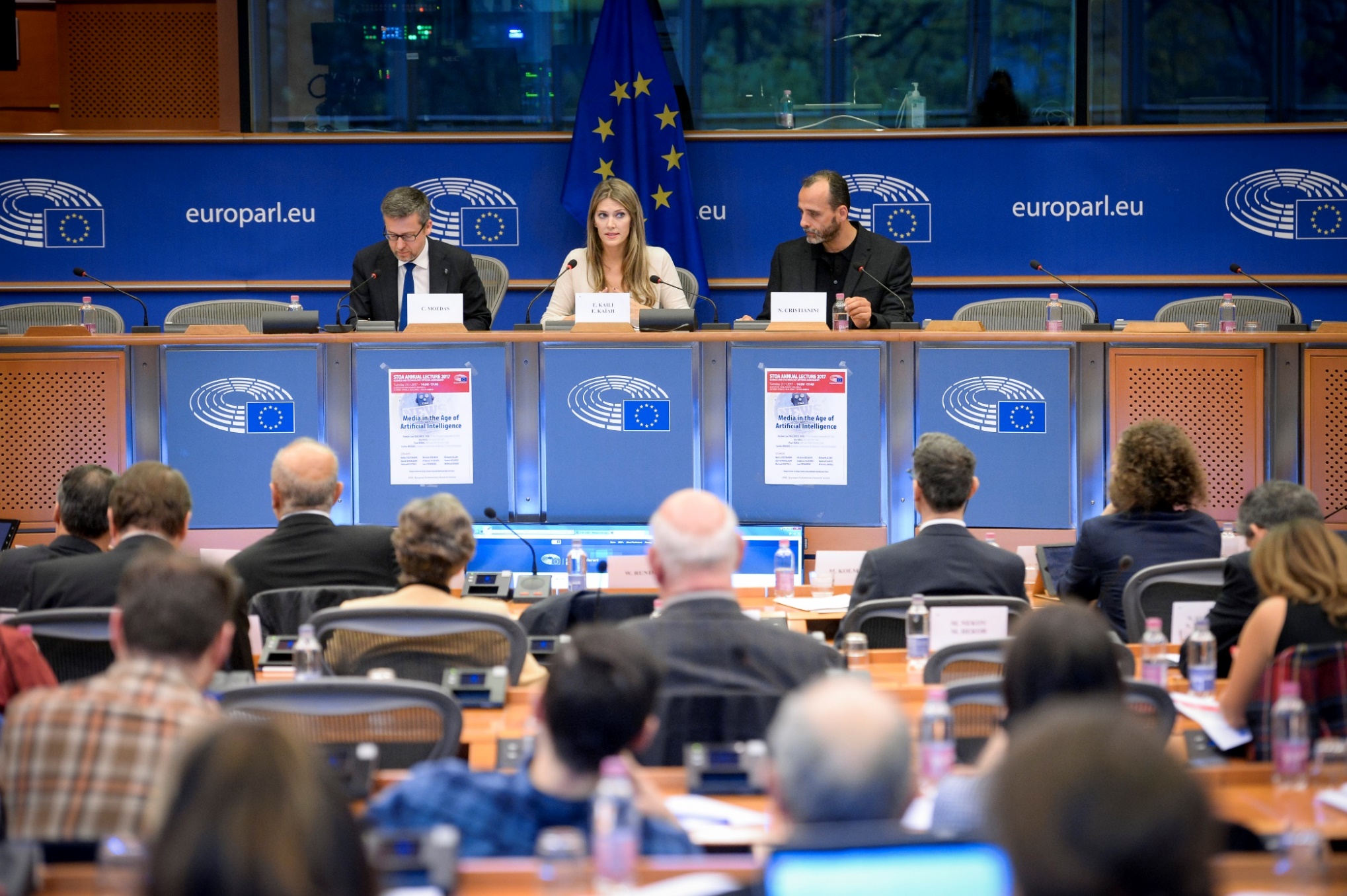 13/11/2019
9
Science meets Parliaments
13/11/2019
10
MEP – Scientist Pairing Scheme
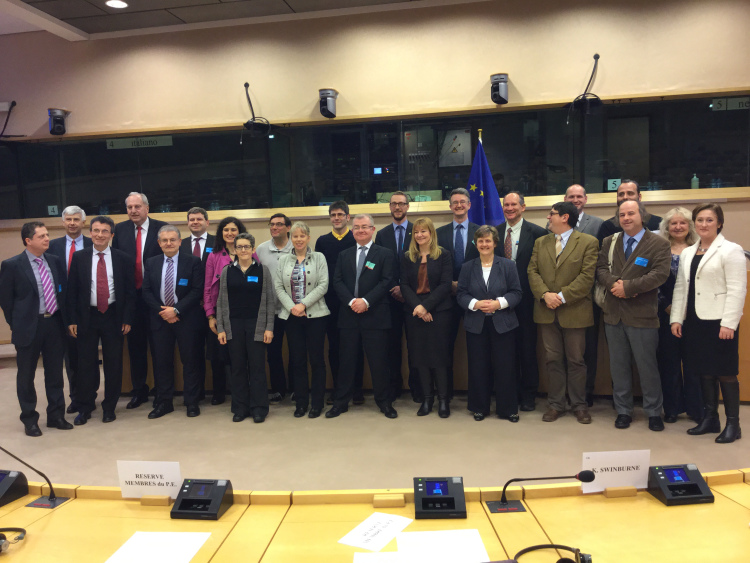 13/11/2019
11
Impact and benefits
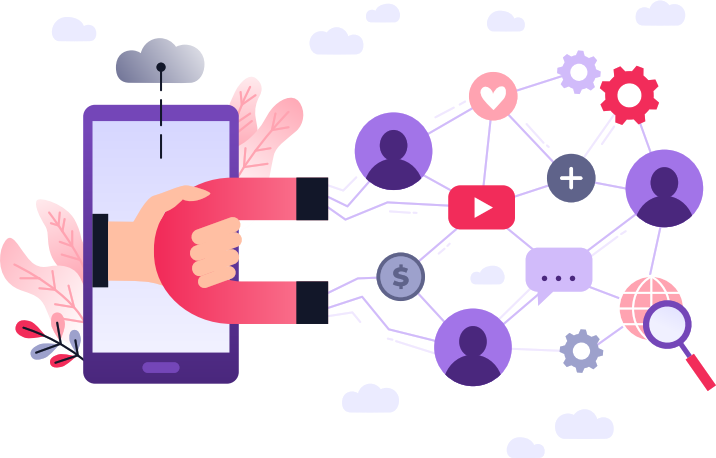 Building trust between science and politics

Enhancing mutual understanding

Establishing long-term relations and continuing collaboration
13/11/2019
12
European Science Media Hub (ESMH)	Linking science, politics, media, citizens
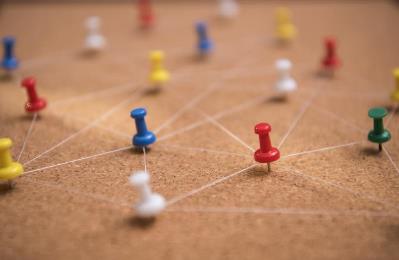 Networking

 Knowledge sharing

 Media monitoring & intelligence

Training for journalists
13/11/2019
13
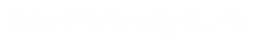 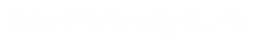 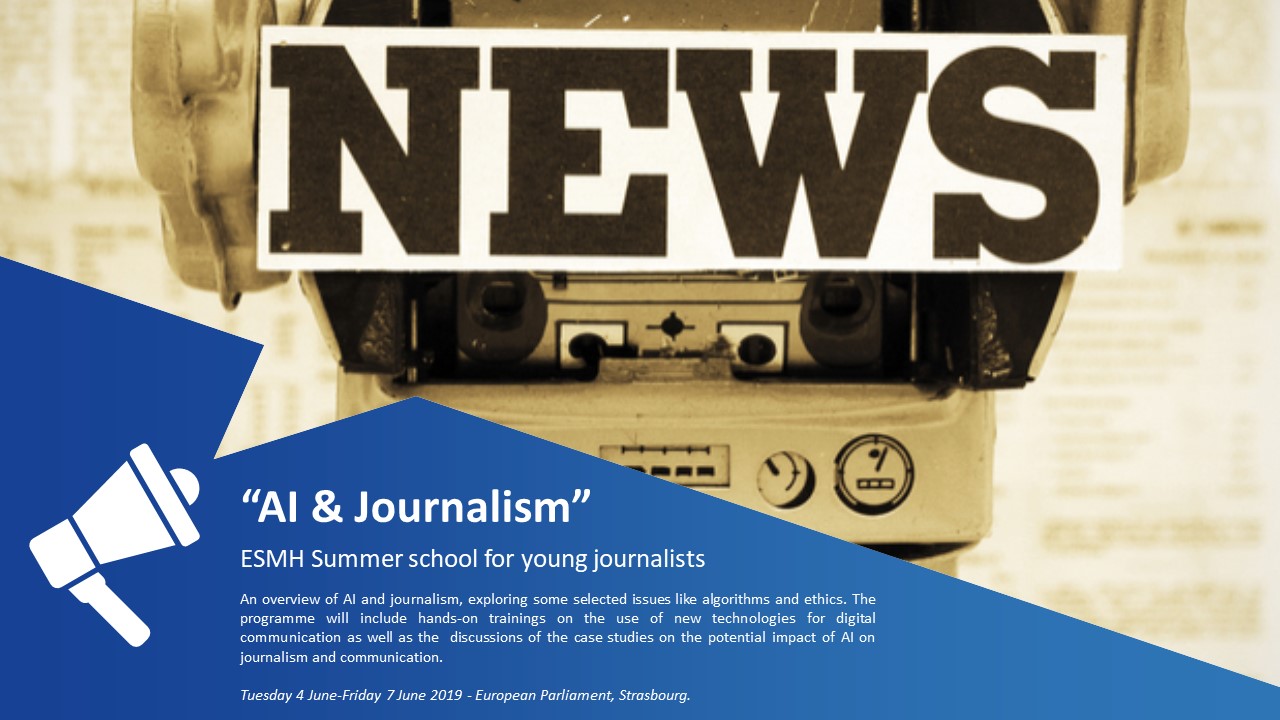 13/11/2019
14
13/11/2019
15
New media
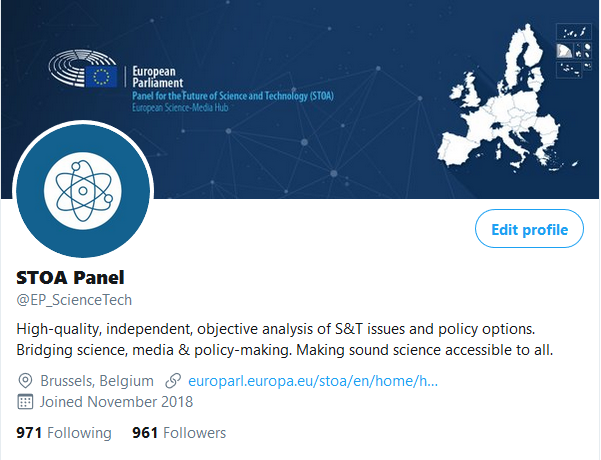 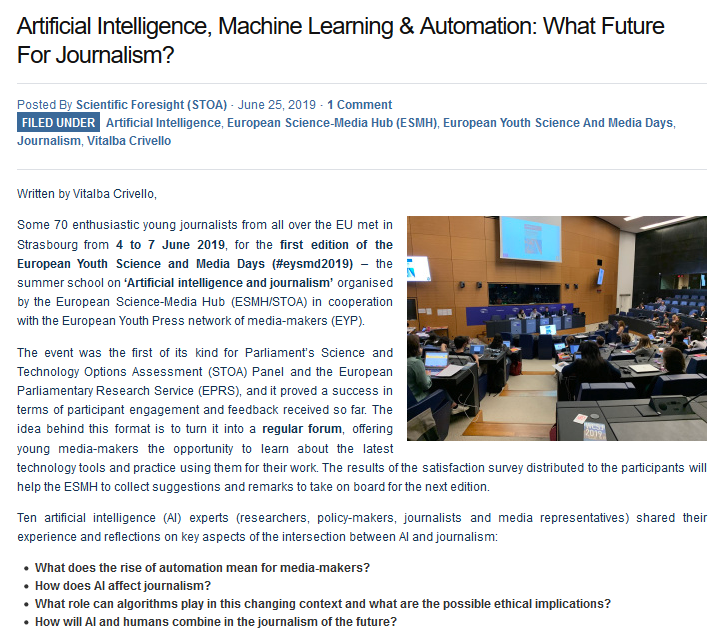 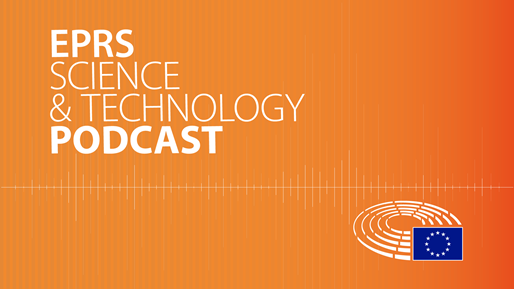 13/11/2019
16
More ways to enhance outreach and mutual understanding
Use `easy to read language`

Experiment with innovative formats

Use modern tools of communication
13/11/2019
17
Modern tools for outreach
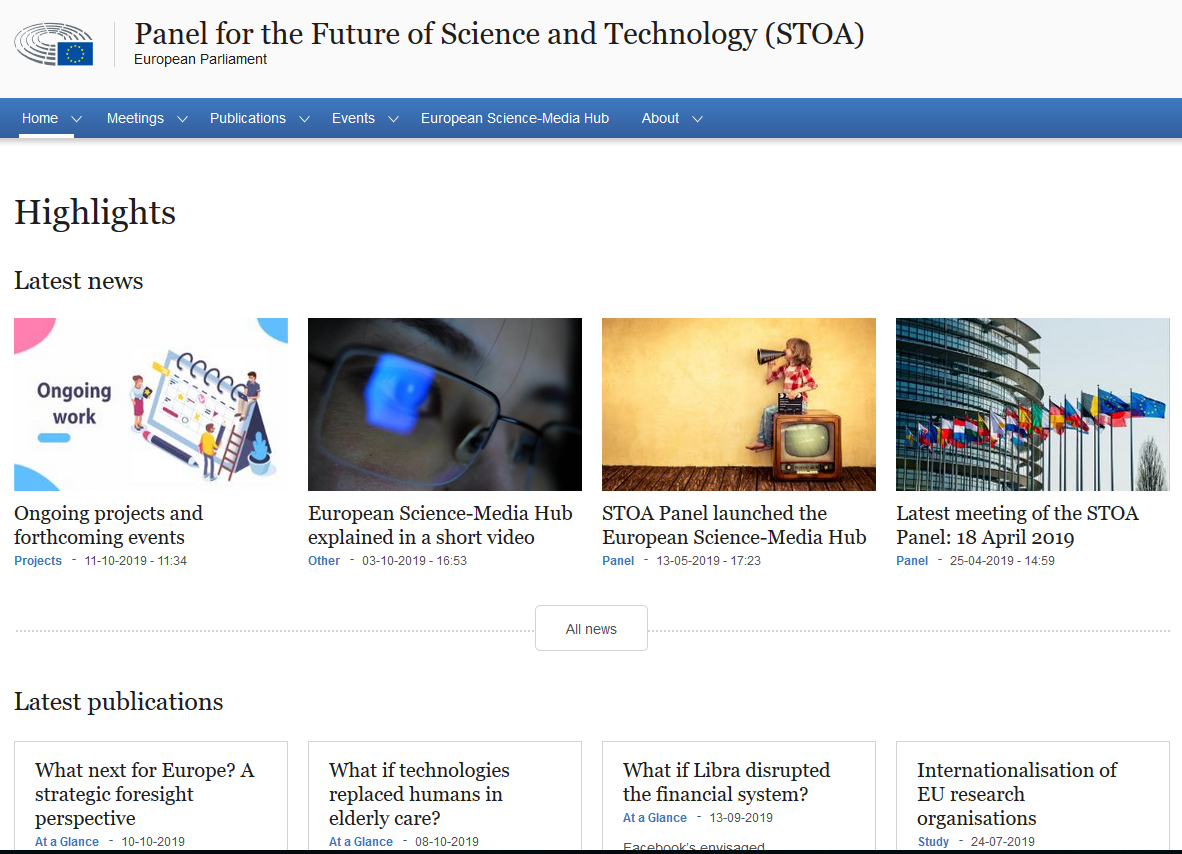 STOA website

Videos on Youtube at My STOA

STOA Podcasts

Animated Infographics

Blog
13/11/2019
18